FAMILYRELATIONSHIPS
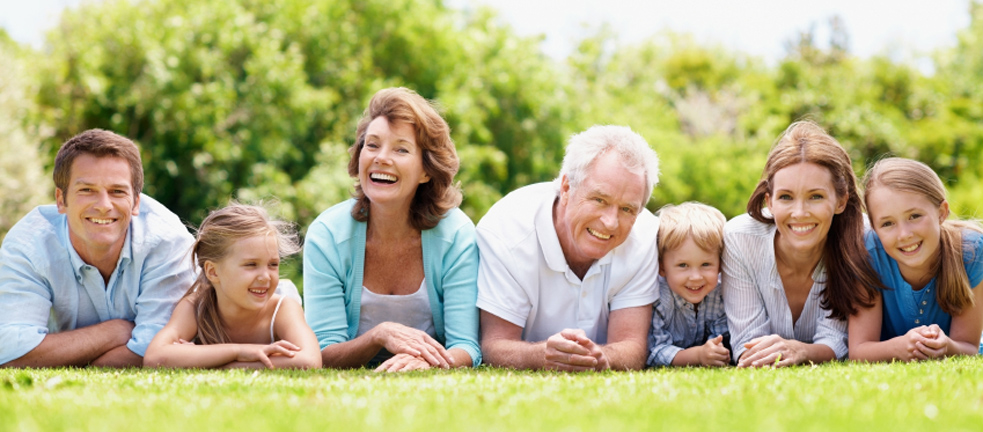 What Is A Relationship?
An interaction between two or more people.
Who Does A Family Relationship Involve?
Parents
Siblings
Grandparents
Aunts and Uncles
Cousins
Others??
Roles/Responsibilities of Teenagers
* School
* Household Responsibilities
* Family Time
* Employment
What is your role/responsibilityin your family?
* How would you describe it?

* How do you think it came about?

* What life experiences have helped to shape it?
How can your attitude and behavior affect your family relationships?
They will either help STRENGTHEN or DESTROY 
them.
Ways to Strengthen Family Relationships
* Showing appreciation
* Giving affection
* Being committed
* Spending time together
* Building traditions
* Utilizing creative problem solving
* Practicing constructive communication
Ways to Destroy
Family Relationships
* Refrain from giving affection
* Withholding emotions
* Avoiding certain family members
* Using destructive communication
* Withdrawal from family
Personal Reflection
How is your personal attitude and behavior affecting your family?
Freedom vs. Responsibility
If you want more freedom, you must be more responsible!
[Speaker Notes: Example:  You want the freedom to make your own decisions about when you come home, who you hang out with, what you do.  What is the responsibility associated with those freedoms?  You have a responsibility not to get in trouble with you freedom.  You have a responsibility not to abuse it.]
Responsibility Required
Freedom Wanted
Choose good friends
Don’t get into trouble
Come home at a reasonable time
Freedom vs. Responsibility
Who you hang out with
What you do
When you come home
Responsibility, Trust and Freedom
Being responsible builds trust
Trust gains you more freedom
Responsibility, Trust and Freedom
What you do with your freedom builds more trust.
If you are trustworthy, you will have more responsibilities.
Self-Actualization
Maslow’s Hierarchy of Needs
[Speaker Notes: Maslow wanted to understand what motivates people.  He believed that people possess a set of motivation systems unrelated to rewards or unconscious desires. People are motivated to achieve certain needs.  When one need is fulfilled, a person seeks to fulfill to next one, and so on.]
Maslow’s Hierarchy 
of Needs
Developed by Abraham Maslow, a psychologist researching human motivation and potential.
Physical needs must be met before any others can be achieved.
Maslow’s Hierarchy 
of Needs
As teens grow and mature, they become more responsible to provide for their own needs.
Teens can help meet the basic needs of others in the family.
*Air
*Food
*Water
*Clothing
*Shelter
*Warmth
*Sleep
Physical Needs
[Speaker Notes: People with lack of shelter, clothing and food focus on this level.  The need to fulfill such needs will become stronger the longer they are denied.  For example:  The longer a person goes without food, the more hungry they will become.  People often neglect some of the basic needs in normal life when they eat junk food, go without sleep , don’t exercise.]
*Personal Security
*Financial Security
*Stability
*Health and Well-being
*Order
*Law 
*Freedom from fear
Safety Needs
[Speaker Notes: Strongest in children.  One must satisfy lower level basic needs before progressing on to meet higher level growth needs.]
*Friendship
*Comradeship 
*Family
*Affection
*Love
Love and Belonging Needs
[Speaker Notes: Love and belonging needs to be met in work groups, family, friends and romantic relationships.  Humans need to love and be loved by others.  Deficiencies within this level can impact the individual’s ability to form and maintain emotionally significant relationships.  If unfulfilled, may rush to fulfill this need resulting in less than ideal partner.]
* Achievement
*Mastery 
*Independence
*Status
*Prestige
*Self-respect
*Respect from others
Esteem Needs
[Speaker Notes: People act form their ego needs.  They value the opinions of others, in order to believe in themselves. Life experiences (road blocks) can cause a person to fluctuate between levels of the hierarchy.]
*Realizing personal potential
*Self-fulfillment
*Seeking personal growth
*Pursuing peak experiences
Self-Actualization Needs
[Speaker Notes: Maslow noted only one in a hundred people become fully self-actualized because our society rewards motivation primarily based on esteem, love and other social needs. Examples:  Best at athletics, painting, inventions, etc..]
Building Family Traditions
What are Traditions?
Behaviors and activities you participate in over and over again.
Traditions can be big or small and are unique to each family.
Why are Traditions Important?
Provides a source of identity
Strengthens family bonds
Offers comfort and security
Opportunity to teach values
Chance to pass on cultural heritage
Connects the generations
Creates lasting memories
What Are Some Of Your Favorite Family Traditions?
Family Fun Assignment
Due next class period